Almaty region Talgar districtvillage Erkinschool № 26Subject :English languageTeacher: Minyazheva Zhadyra
The theme of the lesson: “MODALS”Grade: 7
Modals (must/have to/need to/might)
We use must/mustn’t to:
Express subjective obligation(міндет) and duty(парыз) 
You must listen to your doctor.
 You mustn’t run on the grass.
We use have to/don’t have to:
Express objective obligation(нақты міндеттеме)
Alina has to wear a uniform at work.
We use need to/don’t need to to:
To express necessity (қажеттілік)
I need to exercise more
We use might for:
Possibility (мүмкіндік) in the present or the future.
  You might enjoy ice skating.
The lesson is over!!!
See yo  лжю.жюютлюблт                                жжхх
Хъхххххххббт u next lesson!
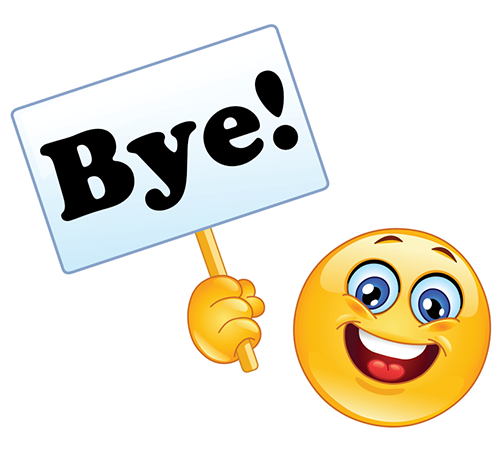